Hình 1
A
A’
C’
B’
C
B
KIỂM TRA BÀI CŨ
- Nêu định nghĩa hai tam giác đồng dạng?
Định nghĩa. Tam giác A’B’C’ đồng dạng với tam giác ABC nếu:
Các góc tương ứng bằng nhau.
Tam giác A’B’C’ và tam giác ABC có:
Các cặp cạnh tương ứng tỉ lệ
Nếu hai tam  giác chỉ có các cặp cạnh tương ứng tỉ lệ với nhau thì chúng có đồng dạng với  nhau  không ?
Bài 5. Trường hợp đồng dạng thứ nhất
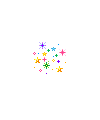 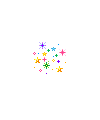 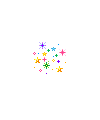 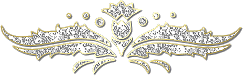 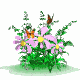 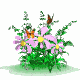 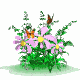 A'
3
2
M
B'
C'
4
N
A
6
4
C
B
8
1. Định lí
Hai tam giác ABC và tam giác A’B’C’ có kích thước như trong hình vẽ (có cùng đơn vị đo là cm)
?1
Trên các cạnh AB, AC của tam giác ABC lần lượt lấy hai điểm M, N sao cho AM =A’B’= 2cm, AN = A’C’= 3cm
- Tính độ dài đoạn thẳng MN.
- Có nhận xét gì về mối quan hệ giữa các tam giác ABC, tam giác A’B’C’ và tam giác AMN?
GT
KL
MN = ?
* Ta có:  

         MN // BC (định lí  Ta let đảo)
   Nên : AMN        ABC 

                                                           

   
+ Xét :    AMN  và   A’B’C’  có
    AMN            A’B’C’
+ Theo chứng minh trên, ta có:                       
    AMN          ABC  (vì MN // BC)
+ Suy ra:  AMN  =    A’B’C’ (c.c.c)
Vậy  A’B’C’         ABC
1. Định lí
A'
?1
2
3
A
B'
C'
4
6
4
M
N
4
C
B
8
Bài giải
A'
3
2
4
B'
C'
A
6
4
C
B
8
1. Định lí
Từ hình vẽ ở ?1 so sánh tỉ số các cạnh tương ứng của ∆A’B’C’ với ∆ ABC?
=         =
Ở bài tập ?1  ∆A’B’C’      ∆ABC
Vậy kết quả của bài tập ?1 cho ta  dự đoán gì ?
A
A'
B'
C'
B
C
GT
KL
1. Định lí
Nếu ba cạnh của tam giác này tỉ lệ với ba cạnh của tam 
giác kia thì hai tam giác đó đồng dạng.
ΔA’B’C’       ΔABC
Lưu ý:

  - Khi lập tỉ số giữa các cạnh của hai tam giác ta phải lập tỉ số giữa các cạnh lớn nhất của hai tam giác, tỉ số giữa hai cạnh bé nhất của hai tam giác, tỉ số giữa hai cạnh còn lại rồi so sánh ba tỉ số đó.
+ Nếu ba tỉ số đó bằng nhau thì ta kết luận hai tam giác đó đồng dạng.
+Nếu một trong ba tỉ số không bằng nhau thì ta kết luận hai tam giác đó không đồng dạng.
H
A
6
D
K
3
2
5
6
4
4
E
F
4
C
B
8
I
b)
a)
c)
2. Áp dụng:
Tìm trong hình vẽ 34 các cặp tam giác đồng dạng
?2
H
6
A
D
3
2
K
6
5
4
4
E
F
4
C
B
8
I
a)
b)
c)
2. Áp dụng:
?2
Hình a), b)
∆ABC     ∆DFE vì:
Hình b), c)
∆DEF không đồng dạng với ∆IKH vì:
Hình a), c)
∆ABC không đồng dạng với ∆IKH vì:
A
A’
9
6
4
B
C
12
8
B’
C’
6
A
A’
9
6
4
B
C
12
8
B’
C’
Bài 29 -SGK/74
a)
Lập tỉ số:
6
=>∆ABC      ∆A’B’C’ (c.c.c)
b) Ta có:
(Tính chất dãy tỉ số bằng nhau)
* Nhận xét: Tỉ số chu vi của hai tam giác đồng dạng bằng tỉ số đồng dạng của hai tam giác đó.
HƯỚNG DẪN VỀ NHÀ
+ Học thuộc định lí trường hợp đồng dạng thứ nhất của hai tam giác,
cần nắm kĩ hai bước chứng minh định lí:
* Dựng ∆AMN       ∆ABC
* Chứng minh AMN = A’B’C’
+ BTVN: 30; 31/75 (SGK)
Bài 6. Trường hợp đồng dạng thứ hai
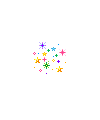 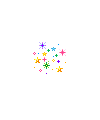 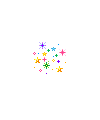 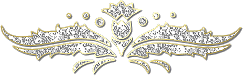 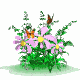 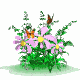 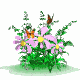 D
A
600
8
6
4
3
600
E
B
C
F
10
10
3
3
5
5
7
7
8
8
4
4
2
2
1
1
9
9
6
6
0
0
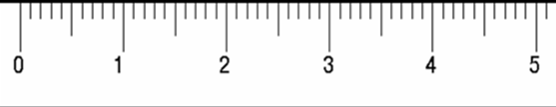 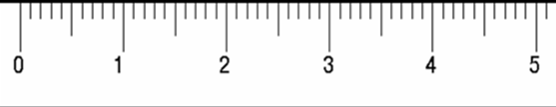 1. Định lí
?1 Cho  ABC và DEF có kích thước như trong hình sau:
- So sánh các tỉ số       và
Đo các đoạn thẳng BC và EF. Tính tỉ số        ,
So sánh với các tỉ số trên và dự đoán sự đồng dạng của 2 tam giác ABC và DEF.
Giải:
(1)
=        =

=           =
=        =
BC = 3,6

(2)
=        =
EF = 7,2
S
Từ (1) và (2)                    =        =

 ABC         DEF ( c.c.c)

A
A’
GT
C’
B’
KL
B
C
S
A’B’C’     ABC
1. Định lí
Nếu hai cạnh của tam giác này tỉ lệ với hai cạnh của tam giác
kia và hai góc tạo bởi các cặp cạnh đó bằng nhau, thì 
hai tam giác đồng dạng.
ABC và A’B’C’
Tương tự :
* Nếu ∆A’B’C’ và ∆ABC có                   thì cần thêm
điều kiện gì để ∆A’B’C’ đồng dạng ∆ABC?
A
A’
C’
B’
B
C
* Nếu ∆A’B’C’ và ∆ABC có                    thì cần thêm
điều kiện gì để ∆A’B’C’ đồng dạng ∆ABC?
Q
A
E
3
2
3
700
750
Đồng dạng
R
P
5
C
B
4
700
ABC     DEF
D
F
6
S
2. Áp dụng:
Chỉ ra các cặp tam giác đồng dạng với nhau từ các tam giác sau đây:
?2
Giải:
Do :
M
A
6
2
500
500
N
P
C
12
B
4
2. Áp dụng:
Ví dụ 1:
Hai tam giác ABC và MNP có đồng dạng không?
Giải
Xét  ∆ABC và ∆MNP có:
Nhưng góc P không nằm xen giữa hai cạnh MN và NP nên ∆ABC và ∆MNP  chưa đủ điều kiện đồng dạng với nhau.
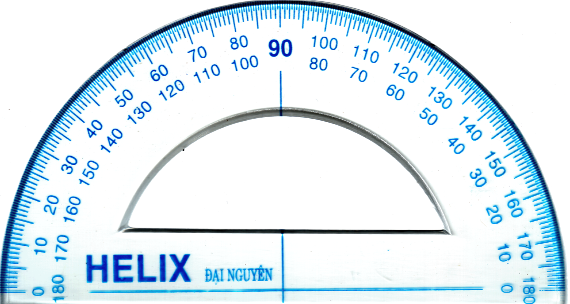 E
2
500
A
D
3
2. Áp dụng:
a)Vẽ tam giác ABC có BAC = 500, AB=5cm, AC = 7,5cm
?3
b) Lấy trên cạnh AB, AC lần lượt hai điểm D,E sao cho:
 AD = 3cm, AE=2cm. Hai tam giác AED và ABC có đồng dạng 
với nhau không? Vì sao?
y
C
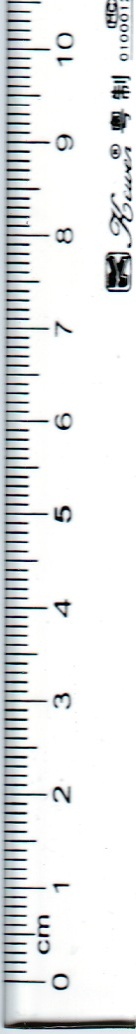 
7,5
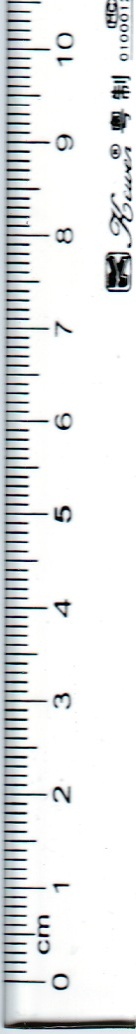 E

2
500


x
3
A
D
B
5
2. Áp dụng:
a)Vẽ tam giác ABC có BAC = 500, AB=5cm, AC = 7,5cm
?3
b) Lấy trên cạnh AB, AC lần lượt hai điểm D,E sao cho: 
AD =3cm,AE=2cm. Hai tam giác AED và ABC có đồng dạng 
với nhau không? Vì sao?
y
C

Giải
Xét  ∆AED và ∆ABC có:
7,5
E

2
500


A
3
D
B
 ∆AED      ∆ABC (c.g.c)
5


TH1
TH2
S
A'B'C'            ABC
CỦNG CỐ
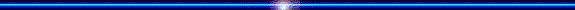 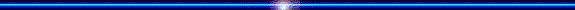 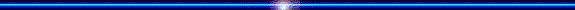 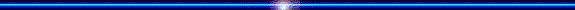 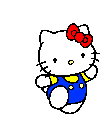 Hướng dẫn về nhà:
1)Học thuộc định lí, xem lại cách chứng minh định lí.
2)Làm bài tập:32,33,34 (tr 77-SGK)